atomszerkezeti ismeretek
Az atomok és az elemek
Tudod-e, hogy…
Miből épül fel a világ?
Ez már az ókori embereket is érdekelte…
Mi miből vagyunk?
Miből épülnek fel az egyes anyagok?
Egy démokritoszi kísérlet:




Démokritosz szerint az atomok az anyagok építőkövei, melyek tovább nem oszthatók.
Ha félbe vágunk egy barackot, aztán még egyszer félbe, és még egyszer, és ismét, és ismét…. Végül egy akkora darabot kapunk, amit már nem tudunk tovább felezni!
Démokritosz szerint ez az atom!
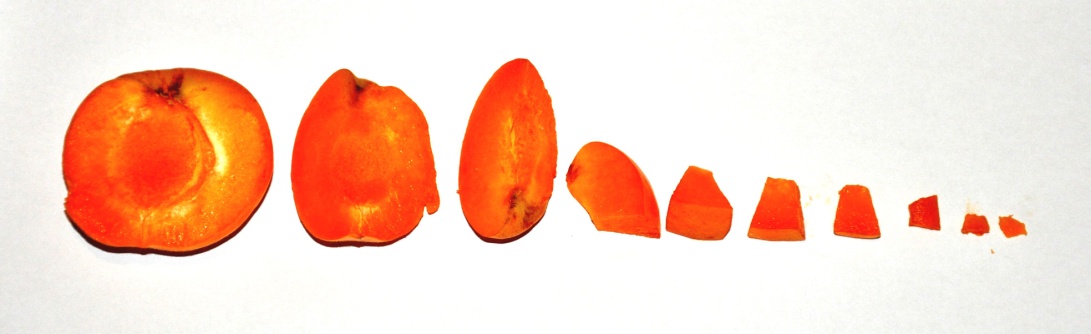 Tudod-e, hogy…
Mi az „ATOM”?
Valami nagyon picike…

Milyen pici az atom?
10 000 000 szénatom egy sorban ≈ 1 mm

Az atom az anyagok azon legkisebb része, amely kémiai módszerekkel tovább már nem bontható.
Tudod-e, hogy…
Ma már megfigyelhetők, lefényképezhetők az atomok.
Szénatomok:
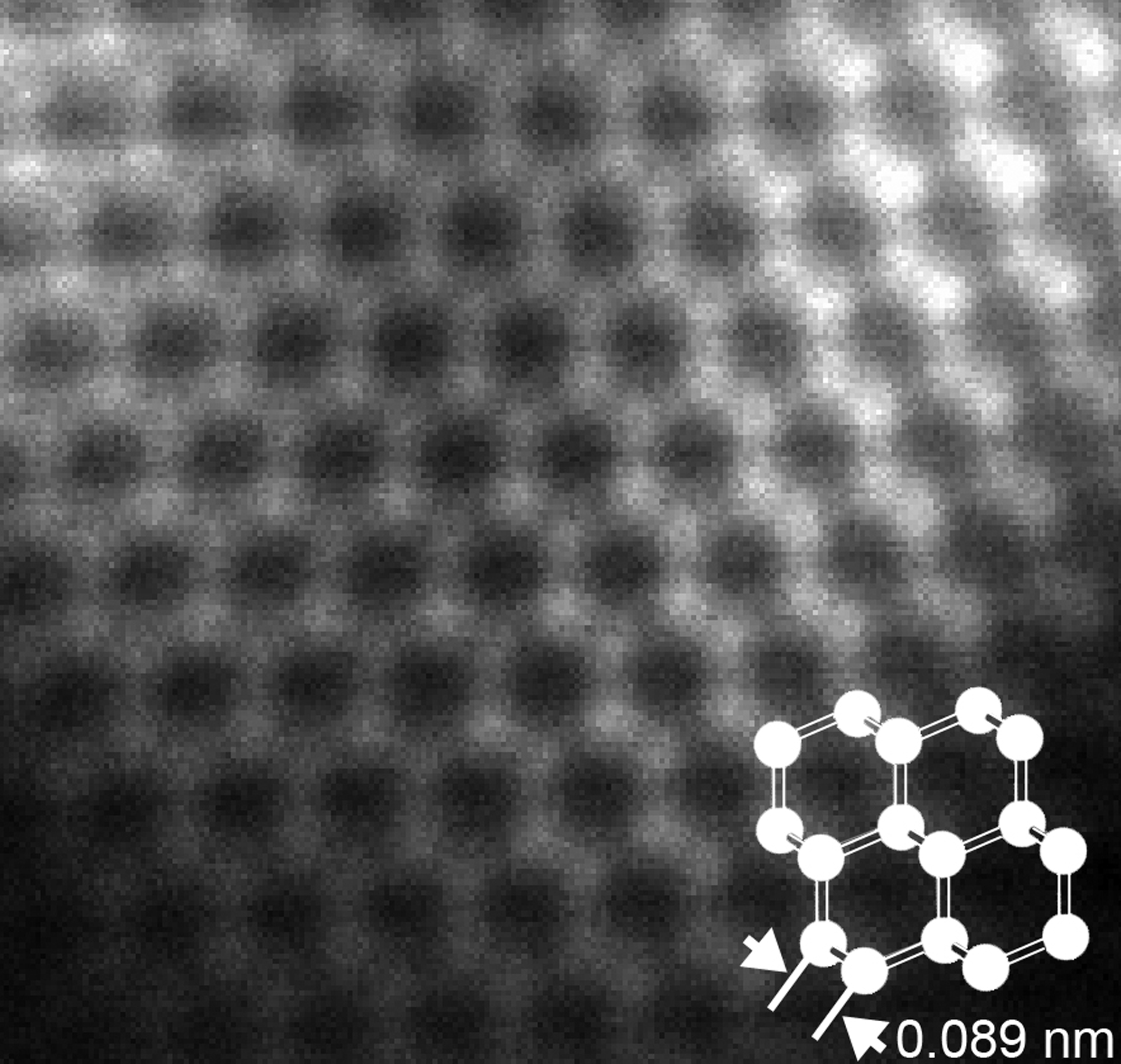 Nanogyémánt ultranagyfelbontású elektronmikroszkópos képe1
[1] Dr. Németh Péter felvétele, Magyar Kémikusok Lapja LXX. évf. 6. szám 185. old.
Atomok és elemek jelölése
Az elemek azonos atomokból felépülő egyszerű anyagok, melyek kémiai reakcióval nem bonthatók más anyagokra. 
Az atomok és elemek jelölése vegyjellel* történik.
Pl.: szén: C
oxigén: O
nitrogén: N
kén: S
*A vegyjel az atomok és elemek rövid kémiai jele.
Tudod-e, hogy…
Az atomok jelölése
Melyik elemnek melyik a vegyjele?
Tudod-e, hogy…
Az atomok jelölése
Honnan származik az elemek neve?
Hogyan kapták az elemek a vegyjelüket?
[Speaker Notes: Javasolt irodalom: 
Bodonyi Ferenc, Dr. Pitter György, Kémiai összefoglaló, 7. javított kiadás 21-22. oldal (Műszaki Könyvkiadó)
Inzelt György, Kalandozások a kémia múltjában és jelenében, 10. Küzdelem az elemek elnevezéséért 195-202. oldal (Vince Kiadó)
https://hu.wikipedia.org/wiki/K%C3%A9miai_elemek_nev%C3%A9nek_etimol%C3%B3gi%C3%A1ja (2015.08.30.)]
Az atomok felépítése
Hogyan néz ki az ATOM?
Az atomok atommagból és elektronfelhőből álló részecskék.
atommag
elektronfelhő
Az atom alkotórészei
Az atommag protonokból és neutronokból épül fel.
Az atommag körül az elektronfelhő található.
Az atomokat felépítő protonokat, neutronokat és elektronokat elemi részecskéknek nevezzük.
Az elemi részecskék jellemzői
*Relatív: viszonyított
Tudod-e, hogy…
Az atom alkotórészei
Milyen töltésű az atommag?
Pozitív!
Milyen töltésű az elektronfelhő?
Negatív!
Milyen töltésű az atom?
Semleges!
Az atom alkotórészei
Az atommag pozitív töltésű.
Az elektronok negatív töltésű elemi részecskék.
Az atomban lévő protonok és elektronok száma MINDIG EGYENLŐ, így az atom elektromosan semleges.
Tudod-e, hogy…
Tudod-e, hogy…
Mekkora az atom atommagja?
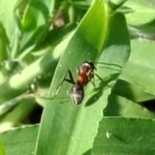 Hasonlat:
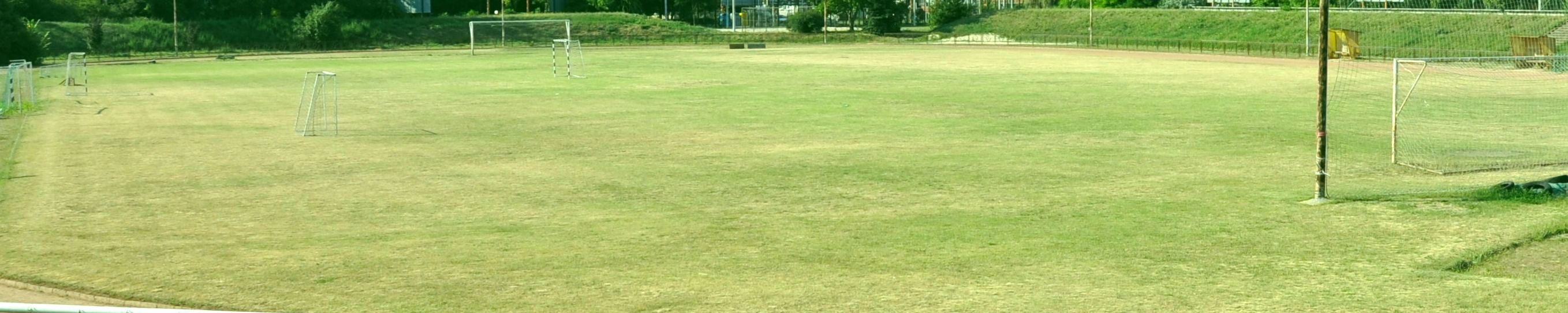 Az atommag
Az atommag mérete az elektronfelhő méretéhez képest igen kicsi, tömege azonban sokkal nagyobb az elektronok tömegénél.
Az atommag
A protonok száma = RENDSZÁM (jele: Z)
A protonok és neutronok számának összege = TÖMEGSZÁM (jele: A)
A protonokat és neutronokat nukleonoknak nevezzük.
12
C
tömegszám (A)
6
rendszám (Z)
Tudod-e, hogy…
Mire jó a rendszám?
Az atom kémiai minőségét a protonok száma határozza meg.

A rendszám meghatározza az atomok
minőségét és 
helyét a periódusos rendszerben.
Nézzük meg a periódusos rendszert!
Izotópok
Sok elem esetében azonos protonszámú, de különböző neutronszámú képviselők is előfordulhatnak:
Pl.:     C       C           C
              H       H          H
12
13
14
6
6
6
1
2
3
1
1
1
Izotópok
Az IZOTÓPOK azonos rendszámú (protonszámú), de eltérő tömegszámú atomok.

Az izotópok kémiai tulajdonságai azonosak, fizikai tulajdonságai kismértékben eltérőek.
Az anyagmennyiség
Tudod-e, hogy…
Az atomok tömege
Mennyi a hidrogénatom tömege grammban?
0,000 000 000 000 000 000 000 001 67 g

És egy szénatom tömege sem sokkal több…
0,000 000 000 000 000 000 000 019 92 g
Tudod-e, hogy…
A relatív atomtömeg
Hogyan tudunk ilyen kis tömegeket mérni?
Hogyan lehet ilyen kicsi számokkal dolgozni?
A relatív atomtömeg
Tudod-e, hogy…
1-1 atom tulajdonságait kémcsőben nem tudjuk jól vizsgálni…
A kémiai reakciókban nem csupán 1-1 atom vesz részt…
Ezért bevezették az anyagmennyiség és a moláris tömeg fogalmát
Anyagmennyiség
Az anyagok mennyiségét a részecskék számával jellemezhetjük.

Az anyagmennyiség mértékegysége a mól.
Jele: n
6 • 1023 db részecske = 1 mol
Anyagmennyiség
Tudod-e, hogy…
Anyagmennyiség
A moláris tömeg
Tudod-e, hogy…
Anyagmennyiség
Mit jelöl a vegyjel és a relatív atomtömeg?
A periódusos rendszerben található vegyjel jelölhet:
egy atomot
egy elemet
A periódusos rendszerben feltüntetett relatív atomtömeg jelentheti:
1 db atom relatív tömegét
1 mol (azaz 6 • 1023 db) atom tömegét grammban
Tudod-e, hogy…
Mi történik, ha egy nejlonzacskóból kivágott csíkot megdörzsölünk és 
a kezünkkel közelítünk felé?
egy elektromos töltéssel nem rendelkező tárgyhoz (pl.: asztalhoz) közelítünk vele?
egy másik, ugyancsak megdörzsölt nejlonzacskó csíkhoz közelítjük?1
[1] MIddle school chemistry, Chapter 4: The Periodic Table & Bonding, 248-252. old. 
http://www.middleschoolchemistry.com/lessonplans/chapter4/lesson1
Tudod-e, hogy…
Mi történik, ha egy felfújt lufit a ruhánkhoz dörzsölünk, majd 
apró papír fecnikhez közelítjük?
vékony vízsugárhoz közelítjük?2
És mi köze van ezeknek az atomokhoz és az elemi részecskékhez?
[2] MIddle school chemistry, Chapter 4: The Periodic Table & Bonding, 252-254. old. 
http://www.middleschoolchemistry.com/lessonplans/chapter4/lesson1
Az elektronburok szerkezete
Elektronburok
Elektronburok: az térrész az atommag körül, melyen belül az elektronok 90% valószínűséggel megtalálhatóak.
atommag
elektronfelhő
Elektronburok
Az elektronburok szerkezetét befolyásolja: 
a protonok és elektronok vonzása
az elektronok közti taszítóerő
az elektronok mozgása

Az energiaminimum elve: 
Az elektronok a lehető legkisebb energiájú szabad helyet foglalják el az atomban.
Tudod-e, hogy…
Elektronhéjak
A közel azonos energiájú elektronok héjakat alkotnak.





A héjak jelölése: K, L, M, N, O
elektronfelhő
atommag
1. héj (K)
2. héj (L)
3. héj (M)
Miért pont K-val kezdődik a héjak jelölése?
[Speaker Notes: Javasolt irodalom:
http://education.jlab.org/qa/historyele_02.html (2015.08.30.)]
Tudod-e, hogy…
Elektronhéjak
Ha egy atomban több elektron van, akkor az elektronok nem lehetnek akárhol…

… még egy elektronhéjon belül sem.


Az elektronok közti taszítóerő miatt az egyes héjakon lévő elektronok maximális száma meghatározott.

A magtól távolabb lévő héjakon több elektron fér el.
Elektronhéjak
Az n. héjon maximálisan 2n2 elektron helyezkedhet el.
Elektronhéjak
Telített héj: az adott héjon maximális számú elektron tartózkodik.
Telítetlen héj: az adott héjon kevesebb az elektronok száma a maximálisan lehetségesnél.
Alapállapot – gerjesztett állapot
Alapállapotú atom: 
Az elektronok az atommaghoz legközelebbi elektronhéjakon helyezkednek el.

Gerjesztett állapotú atom: 
Egy, vagy több elektron távolabb van az atommagtól, mint alapállapotban.
Vegyértékelektronok és atomtörzs
A kémiai reakciókban nem minden elektron vesz részt…


Vegyérték elektronok: 
azok az elektronok, amelyek a kémiai reakciókban részt vesznek.

Atomtörzs: atommag + nem vegyértékelektronok
A periódusos rendszer
Tudod-e, hogy…
Egy kis kémiatörtént…
Dalton (1808): bevezette a relatív atomtömeg fogalmát (H, O, N, C, S, P; H=1)
Milyen kapcsolat van az egyes elemek atomtömegei között? 
Mengyelejev : az elemeket növekvő atomtömeg szerint sorba téve ismétlődő szabályszerűség van a kémiai és a fizikai tulajdonságokban.
Mengyelejev periódusos rendszere
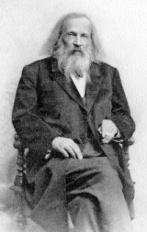 1869-ben publikálta a periódusos rendszert.
A két kép forrása: https://hu.wikipedia.org/wiki/Dmitrij_Ivanovics_Mengyelejev (2015-06-30)
Tudod-e, hogy…
Miben volt Mengyelejev különleges?
A rendszer logikája alapján meg merte változtatni az egyes elemek sorrendjét. 
(Később kiderült, hogy nem a neutronok száma által is befolyásolt atomtömeg, hanem a protonok száma által megszabott elektronszám a döntő, mert az szabja meg a vegyértékelektronok számát.)

Az akkor ismert 63 elem mellett üres helyeket is hagyott.
Tudod-e, hogy…
Miben volt Mengyelejev különleges?
Megjósolta az oda illő új elemek létét és tulajdonságait is (pl.: ekaaluminiumnak nevezte a galliumot, ekasziliciumnak  nevezte a germániumot).
Róla nevezték el a periódusos rendszer 101-es rendszámú elemét.
A periódusos rendszer
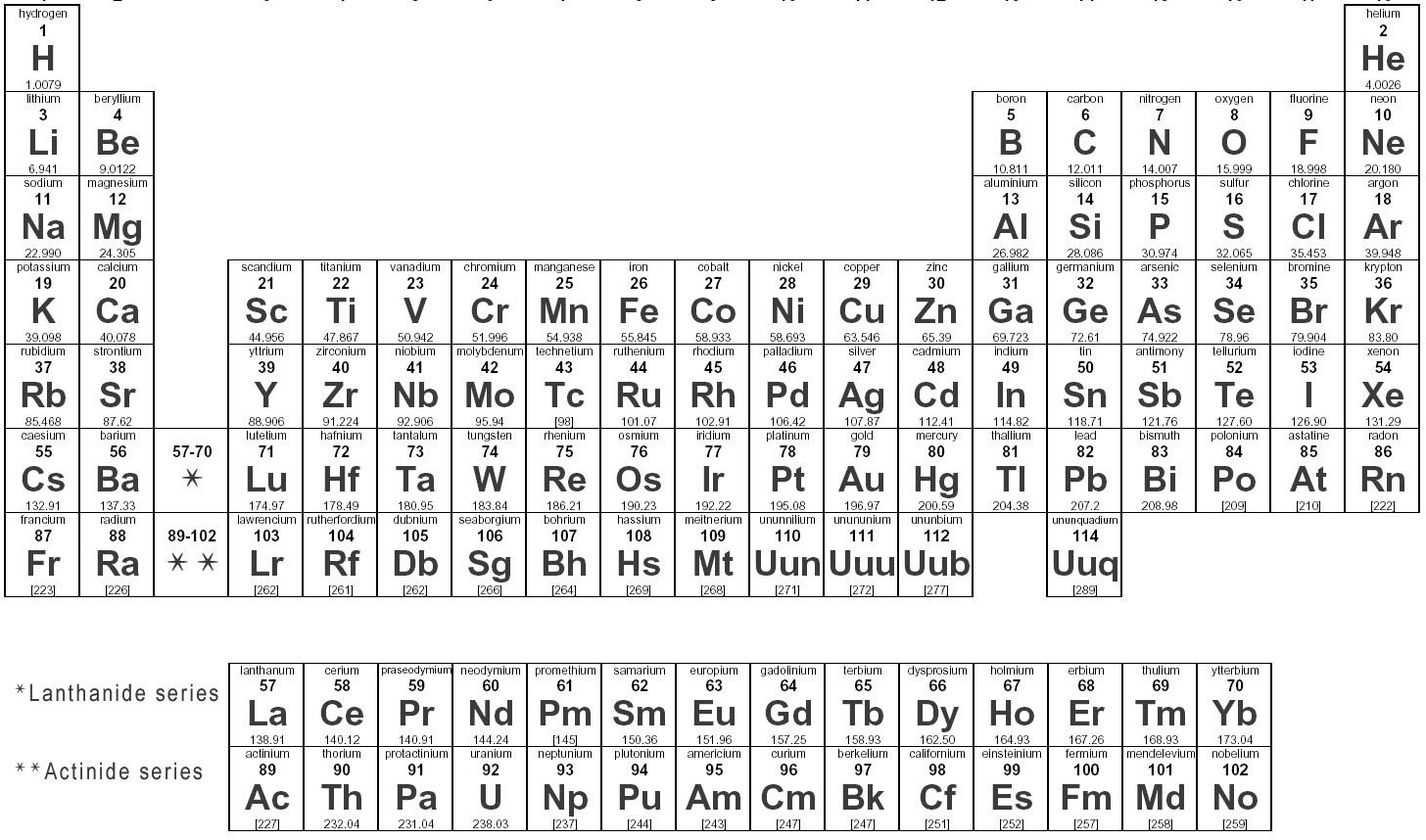 A periódusos rendszer forrása: https://commons.wikimedia.org/wiki/File%3APeriodic-table.jpg (2015-06-30)
By LeVanHan (Own work) [GFDL (http://www.gnu.org/copyleft/fdl.html) or CC BY-SA 3.0 (http://creativecommons.org/licenses/by-sa/3.0)], via Wikimedia Commons
A periódusos rendszer
A periódusos rendszerben a vízszintes sorokat periódusnak, az oszlopokat csoportoknak nevezzük.
csoport
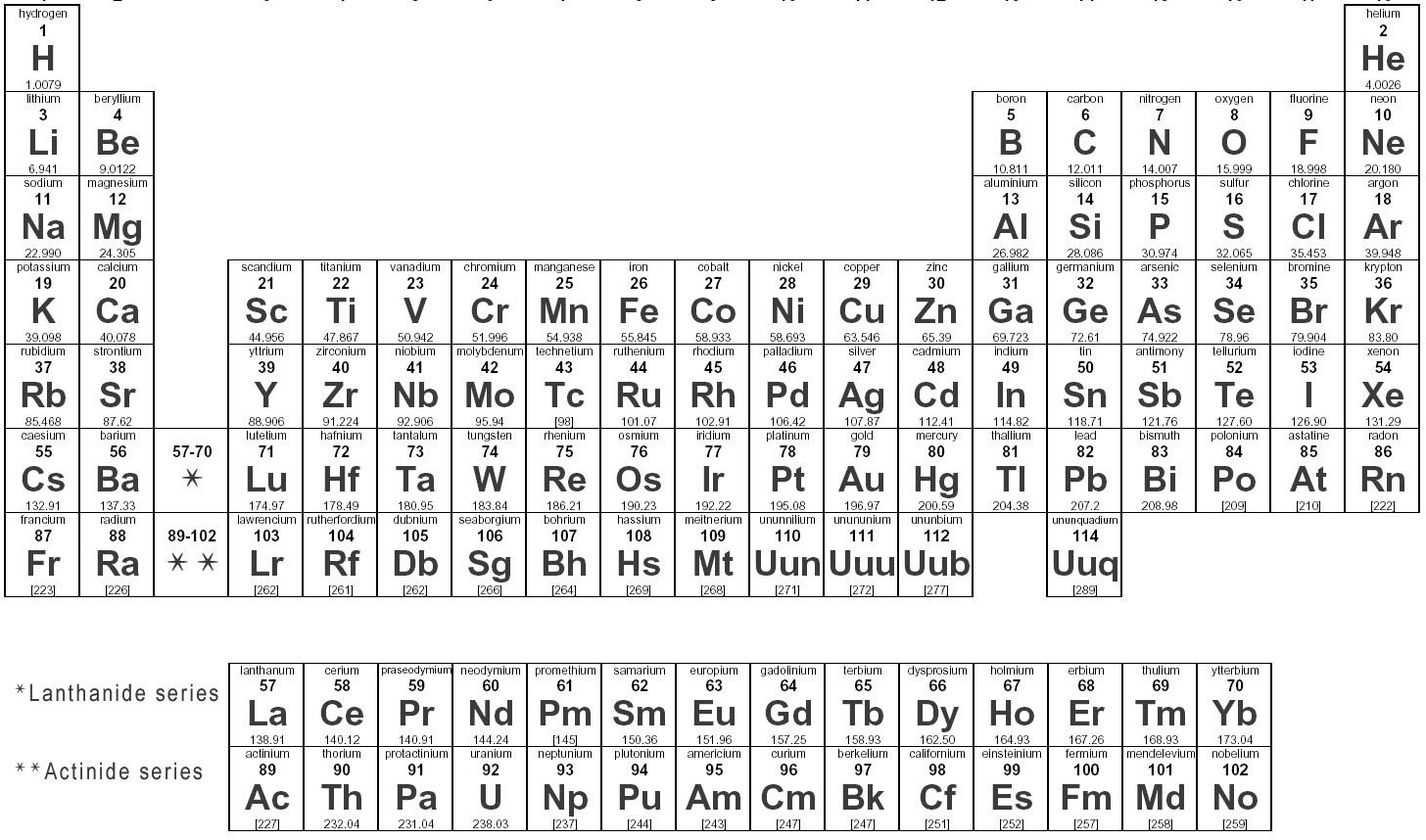 periódus
Hány periódus, és hány csoport van a periódusos rendszerben?
Tudod-e, hogy…
A periódusos rendszer
Mi határozza meg az atomok helyét?
A periódusos rendszerben lévő atomok helyét a protonok száma (RENDSZÁM) és az atomok elektronszerkezete határozza meg.
Hogyan változik az atomok tömege a periódusos rendszerben?
A periódusos rendszer
A periódusos rendszerben a hasonló tulajdonságú elemek vannak egymás alatt.
Az elemek tulajdonságait a vegyértékelektronok száma határozzák meg.
Az azonos csoportban lévő atomok elektronhéj-szerkezete megegyezik.
csoportszám → vegyértékelektronok száma
 periódusszám → elektronhéjak száma
A periódusos rendszer
Nemesgázszerkezet: 2 vagy 8 külső elektront tartalmazó szerkezet
Az atomok ilyen elektronszerkezet elérésére törekednek…
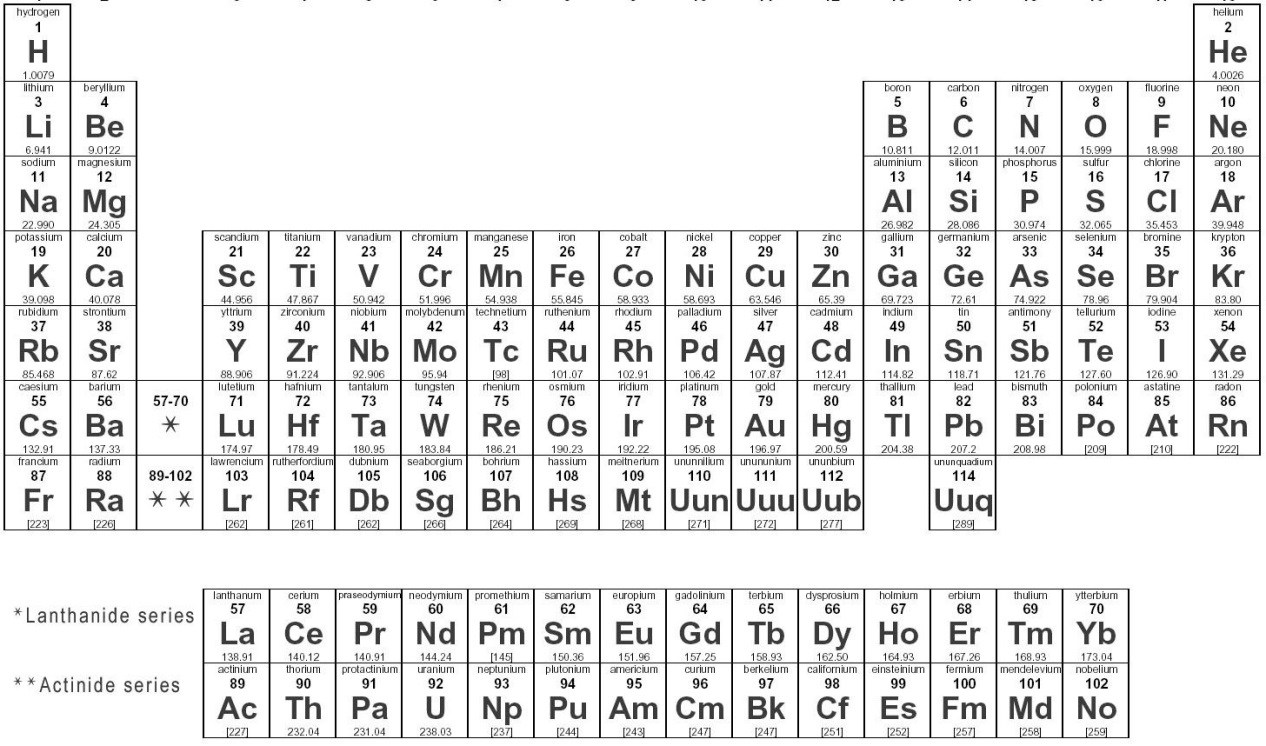 A periódusos rendszer csoportjai
1
18
H
17
2
14
15
16
13
3-12
Oxigéncsoport
Halogéncsoport
Alkálifémek
Alkáliföldfémek
Földfémek
Széncsoport
Nitrogéncsoport
Nemesgázok
Átmeneti fémek
A kémiai kötés
Kémiai kötések
A kémiai kötések erőssége alapján megkülönböztetünk elsőrendű és másodrendű kémiai kötéseket.
Elsőrendű kémiai kötések: a fémes, a kovalens és az ionos kötés. 
A másodrendű kötések a részecskék között kialakuló gyenge kölcsönhatások.
Elsőrendű kémiai kötések
A kémiai kötések kialakulása
Az atomok a legkisebb energiájú állapot elérésére törekednek, s ezt a nemesgázszerkezet kialakításával érik el.
atomok → fémrács
atomok → kovalens kötésű molekulák 
atomok → ionok (töltéssel rendelkező részecskék)
Fémes kötés és fémrács
Tudod-e, hogy…
Milyen fémekkel találkozunk a mindennapi éltben?
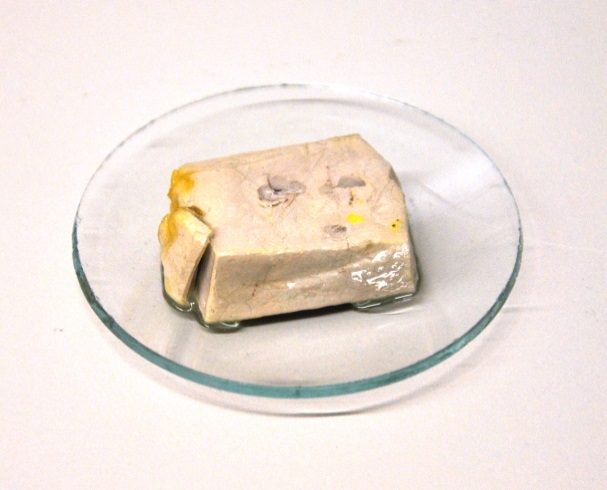 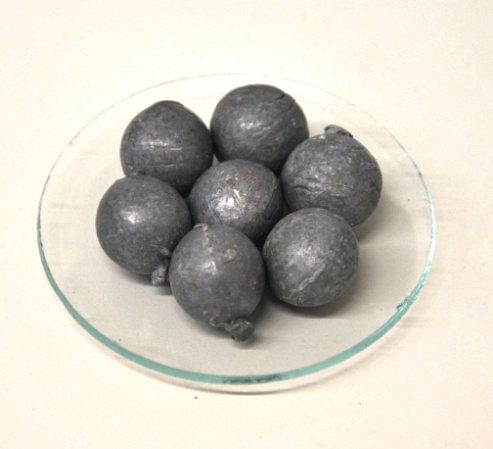 És a laborban…?
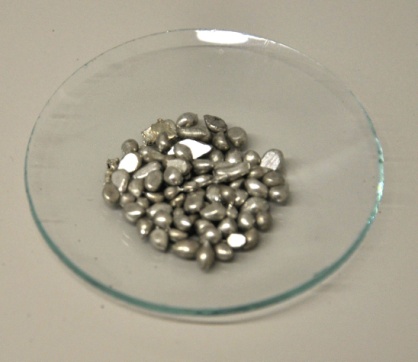 nátrium (Na)
Ólom (Pb)
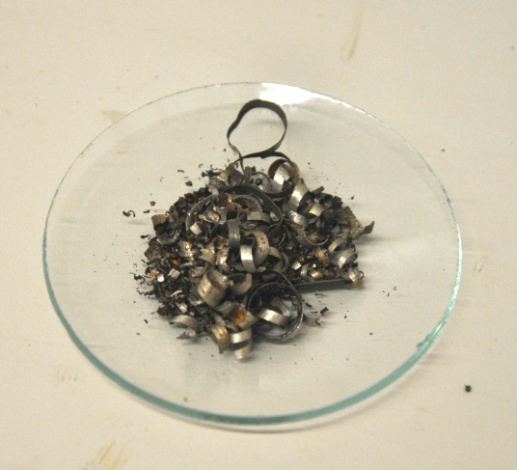 Ón (Sn)
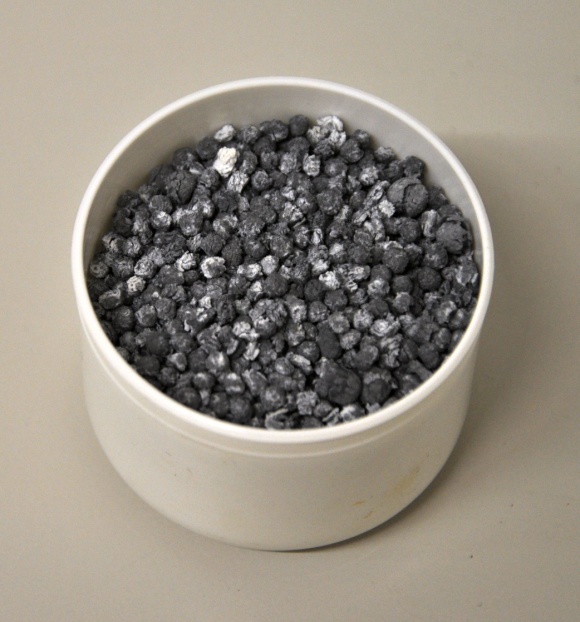 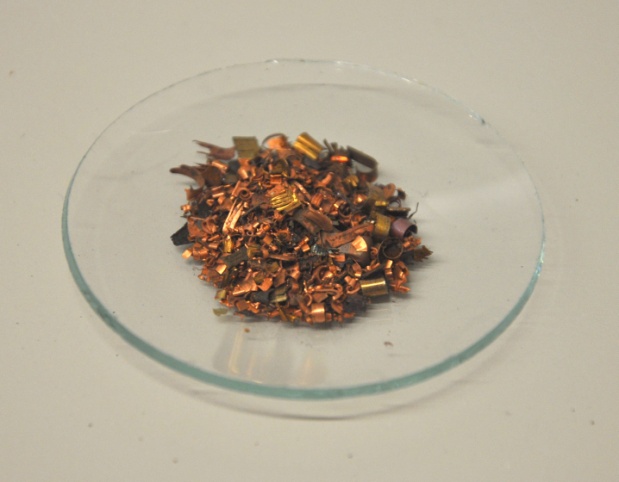 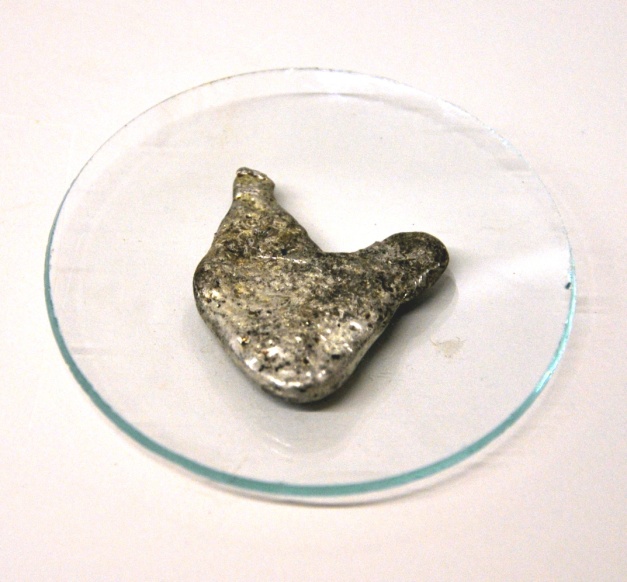 vas (Fe)
kalcium(Ca)
réz (Cu)
ezüst (Ag)
Fémek a periódusos rendszerben
fémek
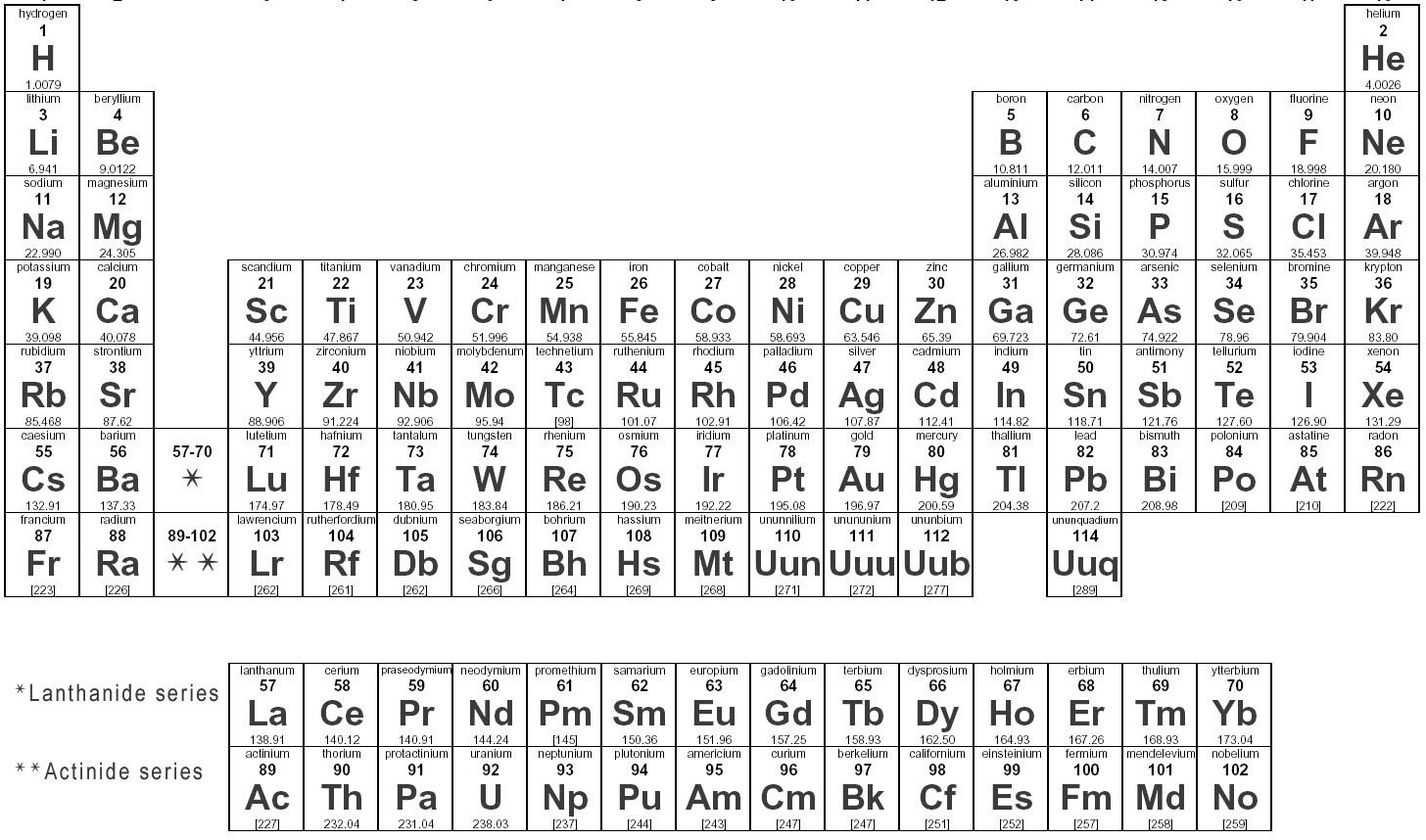 félfémek
nemfémek
Tudod-e, hogy…
A fémek általános tulajdonságai
Általában szürkés (fémes) színűek (kivéve: …
Au, Cu)
Általában szilárdak (kivéve: … 
Hg).
Jól vezetik az elektromos áramot.
Jól vezetik a hőt.
Ötvözhetők, jól megmunkálhatók.

Mely fémek fordulnak elő elemi állapotban?
[Speaker Notes: Mely fémek fordulnak elő elemi állapotban?
Az ezüst, arany, réz és a higany.
Azokat a kőzeteket, ásványokat, amelyekből egy adott fém gazdaságosan kinyerhető, érceknek nevezzük. A fémércek a fémeket leggyakrabban oxidok, szulfidok, halogenidek és karbonátok formájában tartalmazzák.]
A fémek elektronszerkezete
kevés vegyértékelektron
viszonylag távol az atommagtól
Mg
A fématomok összekapcsolódása:
A fémrács rácspontjaiban pozitív töltésű (nemesgázhéj-szerkezetű) fématomtörzsek vannak. A vegyértékelektronok a fématomtörzsek között  delokalizáltan helyezkednek el.
-
-
-
-
-
-
-
-
-
+
+
+
+
+
+
-
-
-
-
-
-
-
-
-
-
-
-
+
+
+
+
+
+
-
-
-
-
-
-
-
-
-
+
+
+
+
+
+
-
-
-
-
-
-
fématomtörzsek
delokalizált elektronok
delokalizált = nem helyhez kötött
Kísérletezzünk fémekkel!
Vizsgáljuk meg a fémek tulajdonságait!3 
Hogyan reagál a nátrium vízzel?4
Mit tapasztalunk, ha egy-egy kémcsőnyi sósavoldatba rendre kis darabka cinket, vasat, alumíniumot és rezet teszünk?
[3] Rózsahegyi M. és Wajand J.: Látványos kémiai kísérletek (Mozaik Oktatási Stúdio – Szeged 1999) 146. old.
[4] Rózsahegyi M. és Wajand J.: Látványos kémiai kísérletek (Mozaik Oktatási Stúdio – Szeged 1999) 147. old.
Kovalens kötés
A kémiai kötések kialakulása
Az atomok a legkisebb energiájú állapot elérésére törekednek, s ezt a nemesgázszerkezet kialakításával érik el.
atomok → fémrács
atomok → kovalens kötésű molekulák 
atomok → ionok (töltéssel rendelkező részecskék)
Nemfémes elemek a periódusos rendszerben
fémek
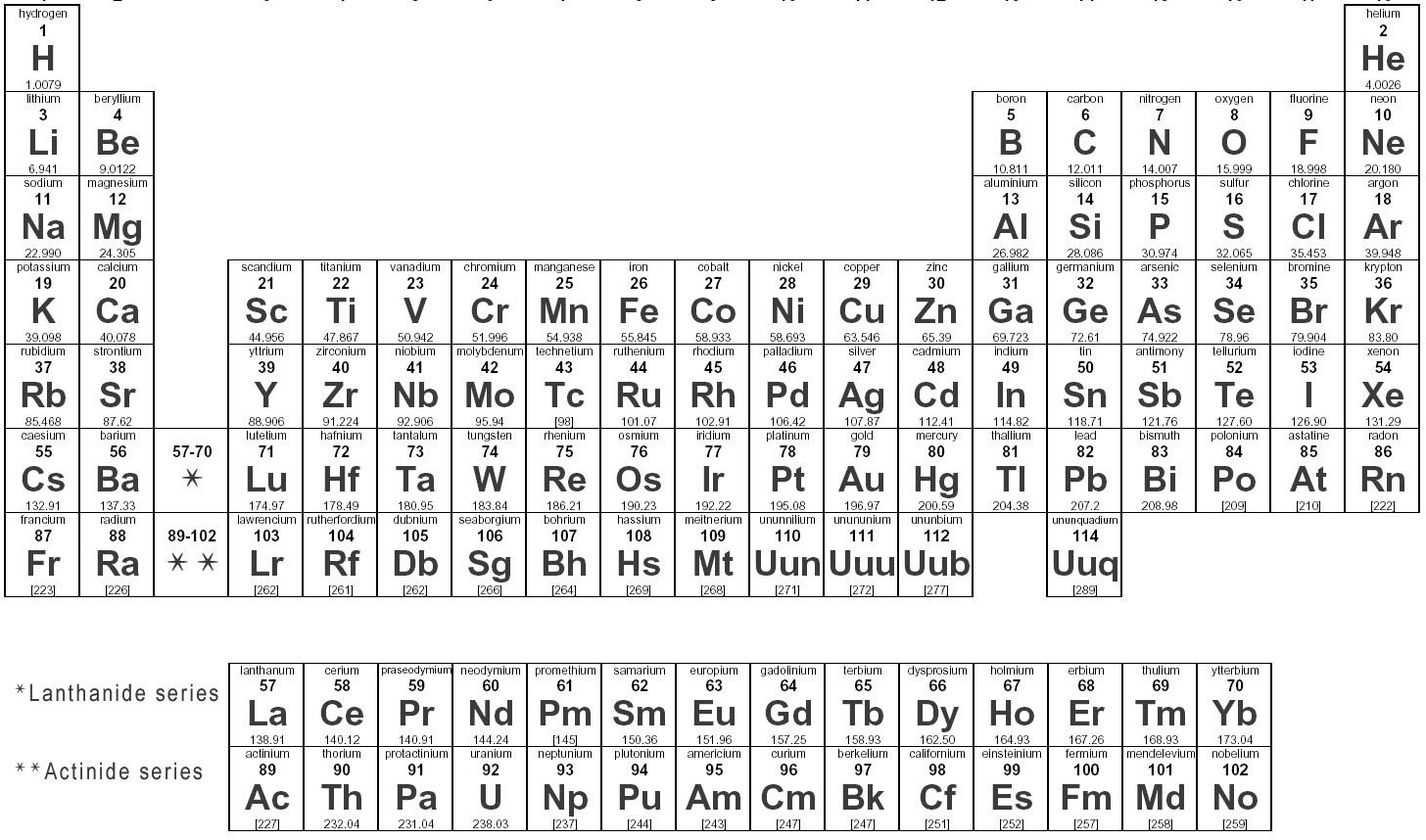 félfémek
nemfémek
A nemfémes elemek molekulái
Hidrogén:
a világegyetem leggyakoribb eleme (a világegyetem tömegének kb. 75%-át a hidrogén teszi ki)
a hidrogén gáz színtelen, szagtalan, gyúlékony gáz
számos vegyületben megtalálható (pl.: víz)
Tudod-e, hogy…
A nemfémes elemek molekulái
Hogyan lehet hidrogéngázt előállítani?
vízbontással
sósavoldatba cink darabkát teszünk
A nemfémes elemek molekulái
Hidrogénmolekula:
A hidrogéngáz kétatomos molekulák halmaza.
+
•H
H  H
•
+
H•
•
•H
H–H
+
H•
kovalens kötés
kötő
elektronpár
A nemfémes elemek molekulái
Molekula: olyan részecske, amelyben két vagy több atom kovalens kötéssel kapcsolódik össze.

Kovalens kötés: atomok közös elektronpárral kialakított kapcsolata.
A nemfémes elemek molekulái
Hidrogénmolekula:
Összegképlete:

hidrogén molekula
1 mol (6•1023 db) hidrogénmolekula
2 g hidrogén

Az összegképlet a molekulában lévő különböző atomokat és azok számát adja meg. A számot  az adott atom vegyjele után alsó idexbe tesszük.
H2
vegyjel
index
A nemfémes elemek molekulái
Hidrogénmolekula:
Szerkezeti képlete:
H–H
H  H
•
•
A nemfémes elemek molekulái
A klór-, oxigén- és nitrogénmolekula:
kétatomos molekulákat alkotnak.
Összegképletük: Cl2, O2, N2
a klórban egyszeres, az oxigénben kétszeres, a nitrogén háromszoros kovalens kötés található.
kötő elektronpárok
O=O
N–N
Cl–Cl
nemkötő elektronpárok
Az ionos kötés és ionvegyületek
A kémiai kötések kialakulása
Az atomok a legkisebb energiájú állapot elérésére törekednek, s ezt a nemesgázszerkezet kialakításával érik el.
atomok → fémrács
atomok → kovalens kötésű molekulák 
atomok → ionok (töltéssel rendelkező részecskék)
Tudod-e, hogy…
Miért reagál a fém nátrium a klórgázzal?






Milyen a nátrium és a klór elektronszerkezete?
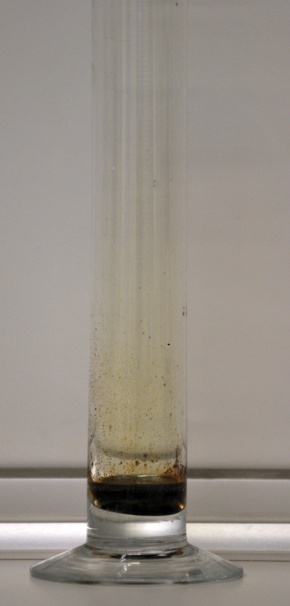 nátrium
nátrium-klorid
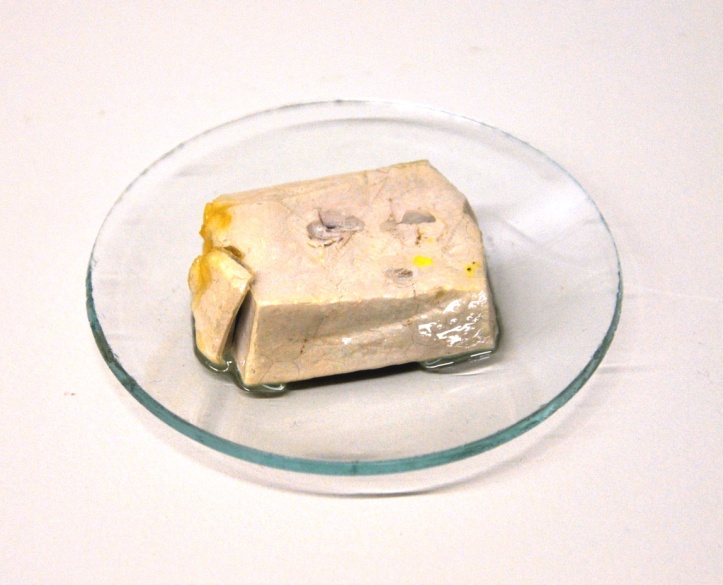 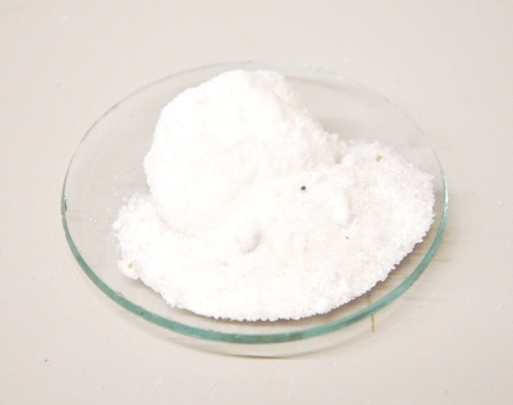 klórgáz
+
Ionok képződése atomokból
Az atomok a legkisebb energiájú állapot elérésére törekednek, ezt leggyakrabban a nemesgázszerkezet kialakításával érik el.
atom              	             ion
11 proton
10 elektron
egyszeresen pozitív töltésű ion
11 proton
11 elektron
semleges atom
Na
Na+   +   e-
Ionok képződése atomokból
Az atomok a legkisebb energiájú állapot elérésére törekednek, ezt leggyakrabban a nemesgázszerkezet kialakításával érik el.
atom              	             ion
17 proton
18 elektron
egyszeresen negatív töltésű ion
17 proton
17 elektron
semleges atom
Cl-
Cl  +  e-
Ionok képződése atomokból
A nátrium és a klór reakciója során a nátriumatom leadja a külső elektronját, s ezt a klóratom felveszi.
Na+		Cl-
Na
+
NaCl
Cl
Ionok képződése atomokból
Az ionok elektromos töltéssel rendelkező kémiai részecskék, melyekben a protonok és az elektronok száma különbözik.
Ionok képződése atomokból
Kationok: pozitív töltésű ionok
A pozitív töltésű kationok az atomokból elektron(ok) leadásával képződnek.
Ionok képződése atomokból
Alkáli fémek: 
egyszeresen pozitív töltésű ionok képződnek (pl.: K → K+)

Alkáli földfémek: 
kétszeresen pozitív töltésű ionok képződnek (pl.: Mg → Mg2+)

3. főcsoport: 
pl.: Al → Al3+
Ionok képződése atomokból
Anionok: negatív töltésű ionok
A negatív töltésű anionok az atomokból elektronfelvétellel képződnek.
Az anionok jellemzően a VI. és VII. főcsoport elemeiből képződnek.
Ionok képződése atomokból
A nátrium és klór reakciója során sok-sok nátriumion és kloridion képződik.
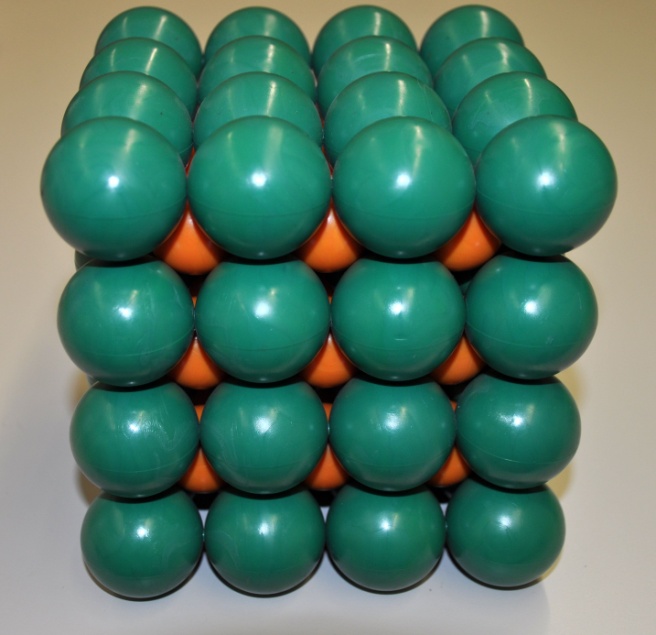 Az ellentétes töltésű ionok vonzzák egymást, így egymás köré rendeződnek, ionkristályt alkotnak.
Ionok képződése atomokból
Az ionvegyületekben* az ionok arányát (és képletét) az ellentétes töltésű ionok töltésszáma szabja meg.
*Ionvegyületek: az ionokból felépülő vegyületek
Ionok képződése atomokból
-
-
-
+
+
+
+
-
+
-
+
-
Mg2+
2 Cl-
Mg2+
O2-
2 Na+
S2-
MgCl2
MgO
Na2S
Tudod-e, hogy…
Ionok képződése atomokból
A kék és rózsaszín körök ionokat jelölnek. Milyen ionok jelét írhatjuk az üres körökbe?
Egy lehetséges megoldás:
Cl-
Ca2+
Br-
Mg2+
K+
F-
S-
Br-
Al3+
Cl-
Cl-
A fenti ionok összegképlete:
CaBr2
KF
MgS
AlCl3
Ionok képződése atomokból
Az ionkristályban a  pozitív és negatív töltések száma megegyezik.
Ionok képződése atomokból
Az ionkristályban a  pozitív és negatív töltések száma megegyezik.
Na+ 	    +   	Cl- 	        =            NaCl
1 mol nátriumion + 1 mol kloridion = 1 mol nátrium-klorid
23 g 	    +   	35,5 g        =            58,5 g
Ionvegyületek jellemzői
Az ionkristályos anyagok:
szobahőmérsékleten szilárdak
magas az olvadás- és forráspontjuk
ridegek, törékenyek
vízben többnyire jól oldódnak
szilárd halmazállapotban nem vezetik az elektromos áramot
olvadékuk és vizes oldatuk vezeti az elektromos áramot
KÖSZÖNÖM A FIGYELMET!